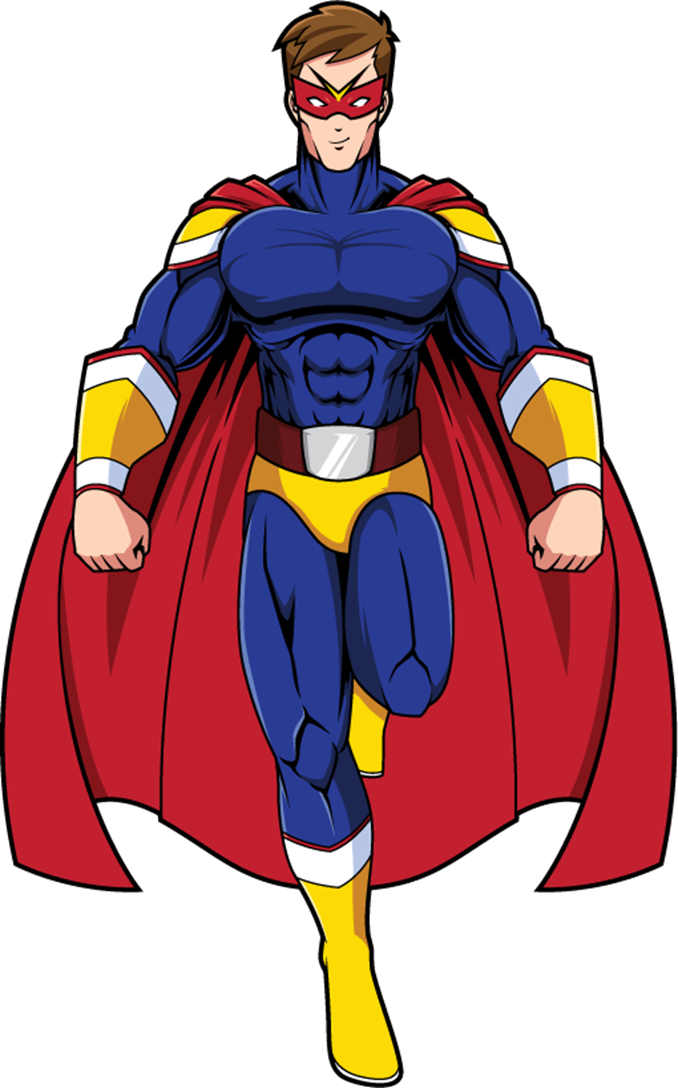 Unleash your super power to end slavery!
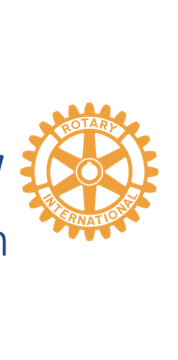 Empowering Rotarians to Take Action
Against Human Trafficking with RAGAS!
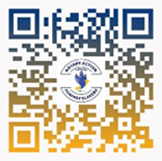 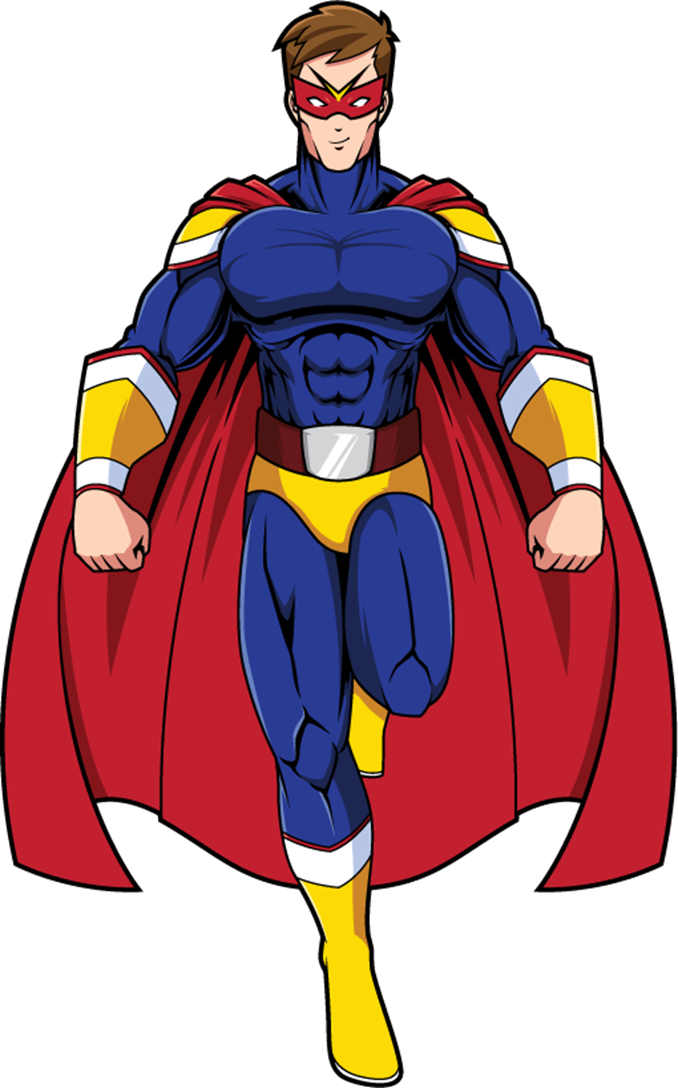 Unleash your super power to end slavery!
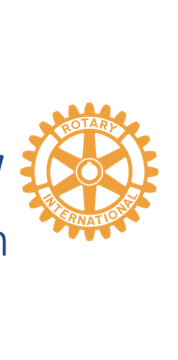 Empowering Rotarians to Take Action
Against Human Trafficking with RAGAS!
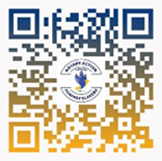 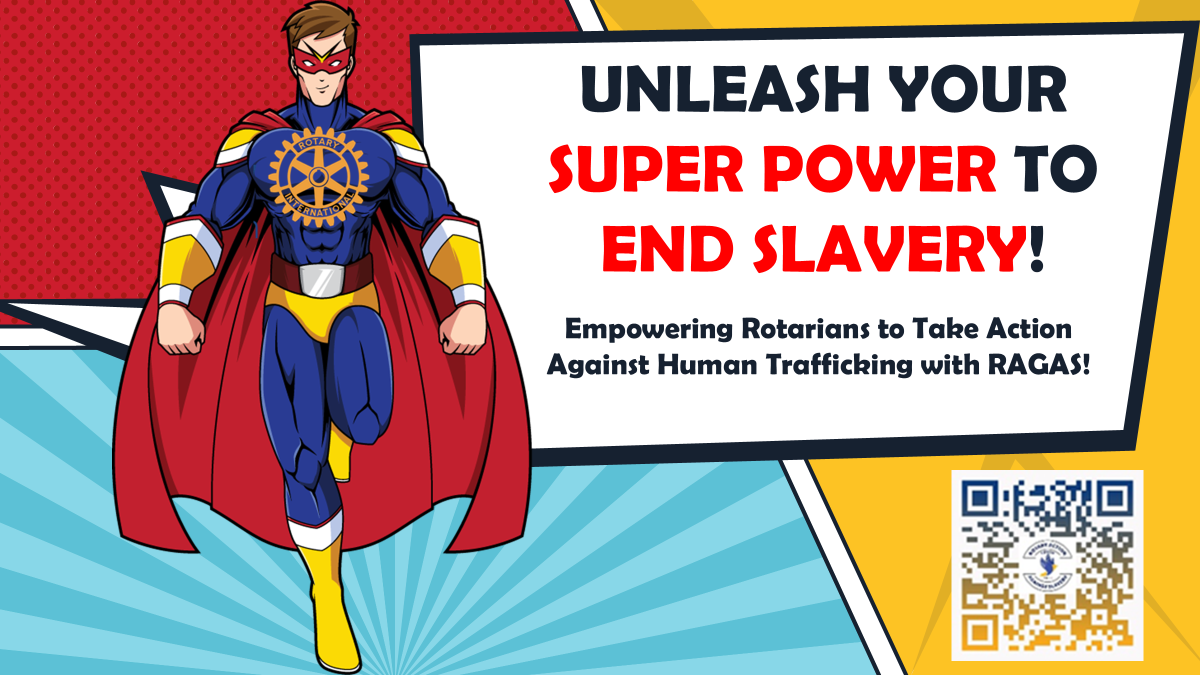 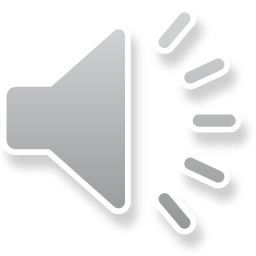 [Speaker Notes: I firmly believe inside every student is a SUPERHERO with the power to END Slavery!!   Remember CAPE – Community Awareness Prevents Exploitation!

We are going to start Globally, then go Nationally and finally what is happening right here in Virginia before sharing what YOU can do to end modern slavery/human trafficking right in your community.]
Trigger Warning:
This event will include discussions about human trafficking, which may involve sensitive topics such as exploitation, abuse and trauma.  We recognize these subjects may be distressing, especially for survivors or those with lived experience.  

Your well being is our priority, and you are welcome to step away at any time or seek support throughout the event.
[Speaker Notes: Trigger Warning:
This event will include discussions about human trafficking, which may involve sensitive topics such as exploitation, abuse and trauma.  We recognize these subjects may be distressing, especially for survivors or those with lived experience.  

Your well being is our priority, and you are welcome to step away at any time or seek support throughout the event.]
Modern Slavery: A Global Problem
49.6 million people enslaved worldwide 
           Source: International Labor Organization

Labor, sex, organ trafficking, child soldiering & child marriage

$150 Billion industry

2nd largest criminal enterprise
[Speaker Notes: As a banker, numbers resonate with me and once I learn them and visualize them, I can’t unlearn them.  Let’s start with some facts and statistics that really resonated with me:
 
Starting Globally: 
49.6 Million people enslaved in the world today (sex, labor and organ trafficking as well as child soldering and child marriage) 
A startling statistic is that there are estimated to be more slaves today than there were 150 years ago during the peak of slave trading before the civil war.  
To put that in perspective – that is more slaves in the world than there are Canadians…

Another startling factoid is that slaves are much cheaper today than they were 150 years ago during that same time.  If you bought a slave from the Ivory Coast then, it would cost $40,000 in USD with inflation.  Today, the average price of a slave is $90…in todays dollars.  Right now.  

Slavery and Human Trafficking is the second largest illegal trade – right behind Drug Trafficking and will surpass it any day.  
It is a $150B industry
All combined between governments, NGOs and private donors, $350M is spent to combat it globally.  
Do we understand why this is such a problem?


While labor trafficking and even organ trafficking happens here in the US, I am specifically going to focus on sex trafficking today.  This is the area I feel called to focus on as there are so many layers to the onion, and this is the one I could start to wrap my head around.]
Sex Trafficking:
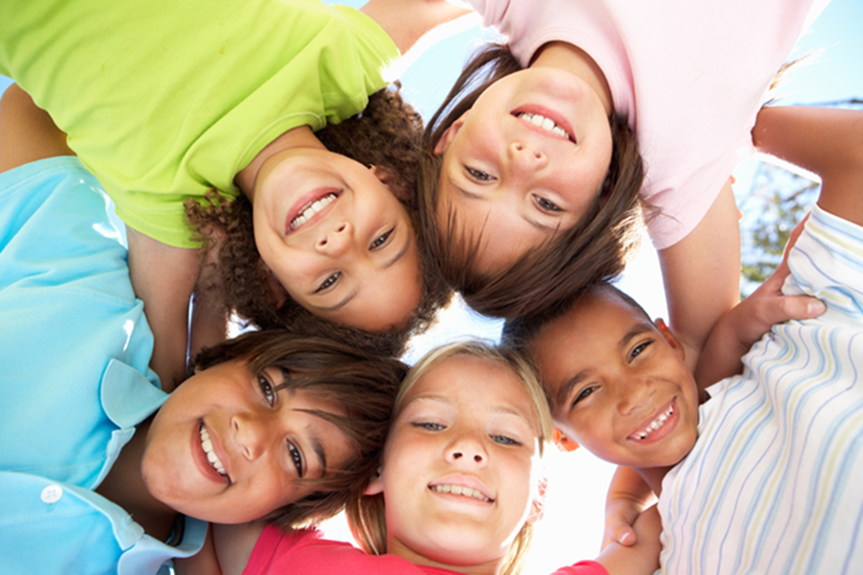 1 in 5 children will be approached online at some point by a trafficker.
Source: National Center for Missing & Exploited Children
[Speaker Notes: 1 in 5 U.S. Teens will be approached by a trafficker online (Kids)…

Beyond that:
1.6 million children run away from home each year (National Runaway Hotline run by NCMEC )
Of those, 1 in 3 teens who run away are approached by an exploiter within 2-3 days of being homeless (Polaris Project)
That is over a HALF A MILLION vulnerable youth who don’t know where their next meal will come from, or where they will lay their head that night…and predators know it!
Another startling statistic is 1 in 4 girls are sexually abused by the age of 18

Those are all important because runaway children and sexual abuse victims are extremely vulnerable and are more likely to be targeted and easier to for traffickers to groom.]
Additional Facts:
1:4 girls and 1:7 boys will be sexually abused by the age of 18
Sex trafficking victims can be girls or boys
The average age of a sex trafficking victim is 12-14 years young
Often abused by their trafficker – drugged and beaten
Often abused by the men they serve; 20 men per day on average
Money earned goes to their trafficker – not the victim
Threats are made to hurt family members if they escape
If they survive their victimization, the average life span is 7 years
[Speaker Notes: Additional facts that are eye opening: 
1 in 4 girls and 1 in 7 boys will be sexually abused before they are 18.  Traffickers scout victims who have been sexually abused because they are more suggestible, have lower self esteem and have already “been” with a typically older person.
While most sex trafficking victims in America are girls, many are boys.  The LGBTQ community is highly targeted as well.    If there is a demand – the trafficker will always find a supply.
The average age of a trafficking victim in the US is 12-14 years young - if you think about 12, that is 6th grade.  6th grade.  Think about how vulnerable you were in 6th grade – and if that is the average age, that means even younger children – and older are being trafficked.
Abused by their pimp/trafficker – often drugged and beaten into submission so they don’t feel safe to escape.
Abused by the men they serve; 20 men per day on average – every instance is recorded in their mind as a rape.  Think about that.  
Being raped 20 times a day for on average 2.5 years.  That is 13,000 rapes if the child gets two days a week “off” – or over 18,000 if they are trafficked 7 days a week.
Money goes to their trafficker – again, most of these victims are 12-14 years young. They are NOT prostitutes, they do nt have agency as an adult and can’t make the decision to sell themselves. Make NO mistake, they are absolutely being exploited!  
Identification is often taken away so they do not have agency, no identity if they want to get help – this is particularly important in cases of immigrants, but also for runaways and other victims – particularly minors.  Without identity, how can you prove the person who has you at a hospital or other possible mandatory reporting institution is not your parent or guardian?  They often take the adult’s word for who they are – not the victim’s without a way to prove it.
Why don’t they escape?  Well, beyond the addiction to the drugs a trafficker may supply, threats are often made to hurt family members If they escape – this fear helps keep them enslaved as victims.
This is the big one: If they survive their victimization, The average life span is 7 years….it also takes 7 years to deprogram a victim so they can be a survivor. 7 years.  It is truly life – or death.

That is enough to make you concerned, angry or worried for your children, nieces or nephews, or grand children – or those kids you know in your neighborhood, or Interact Club?]
399 trafficking victims have been recovered in Nebraska from 2020 - 2023!
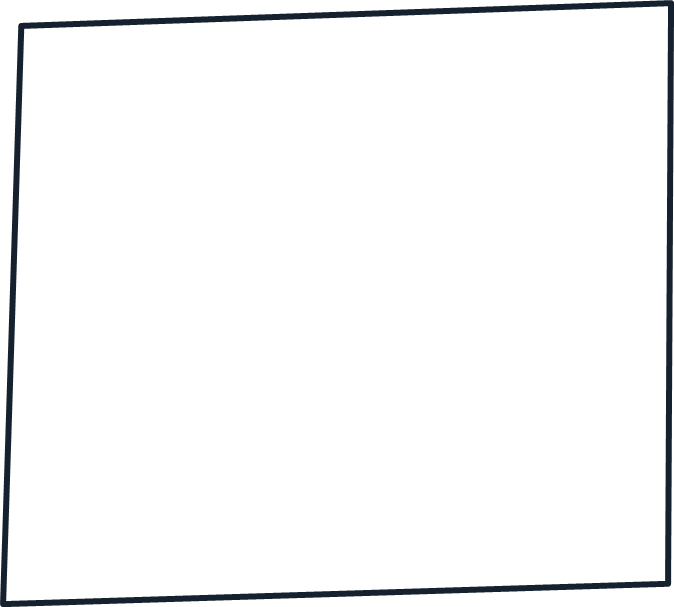 746 calls, SMS, webchats, emails or online tips:
399 Victims identified
198 Trafficking Cases
73% Sex trafficking victims
15% Labor trafficking victims
 5% Sex & labor trafficking
6% Foreign Nationals
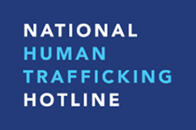 The data in this report represents signals and cases from January 1, 2020 through December 31, 2023 and is accurate as of July 30, 2024. Cases of trafficking may be ongoing or new information may revealed to the National Hotline over time. Consequently, statistics may be subject to change as new information emerges.
Where are they?
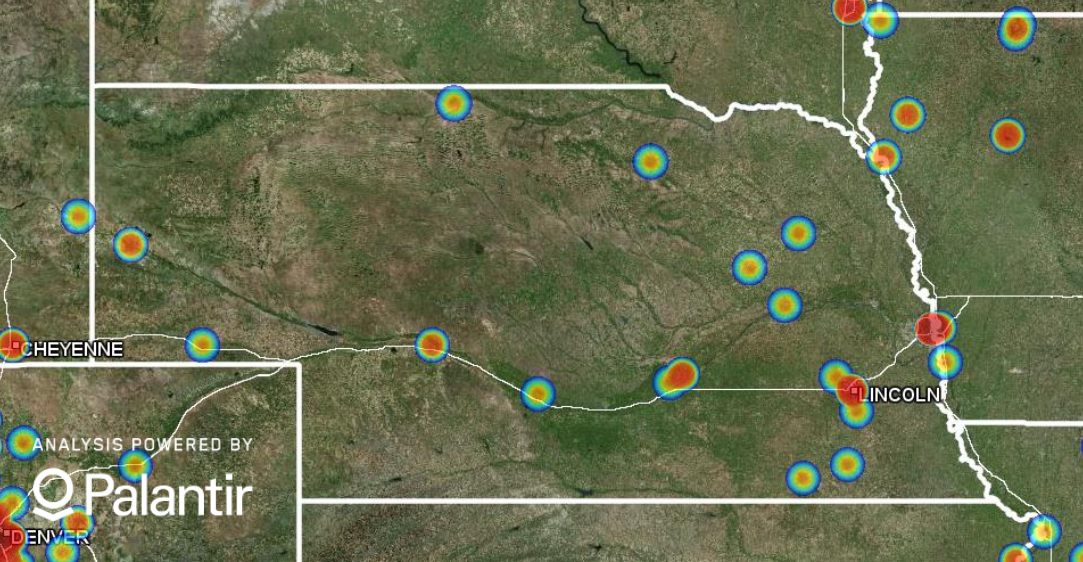 [Speaker Notes: Where are they?  (Polaris)
Any close to you?  Do you see where the hot spots are?  Why do YOU think they are there?]
Trafficking in 4 EZ Steps:
Luring
Grooming & Gaming
Coercion & Manipulation
Exploitation
[Speaker Notes: 4 Easy Steps of Trafficking: 
Luring – scouting for the right victim
Grooming & Gaming – getting close to them, finding their vulnerabilities and using them against the4m
Coercion & Manipulation – Separating from the family, might be addicting to drugs, etc.
Exploitation – Eventually snapping the trap with asking for sex in exchange for money, possibly recording a rape or sexual encounter and shaming them to control them.

The CAPE Plan is focused on stopping exploitation before it even starts!  Through Community Awareness & Prevention Education!]
Common signs of grooming:
* Unexplained money, clothes,   
   phones, or other expensive items
  * New friends
   * Unexpected absences
    * Change in behavior 
     * Withdrawn
      * Unexplained injuries, bruises,  
         cuts, tattoos, etc.
                    
		Source:  
    		catholiccharitiesaz.org/media/k2/items/cache/0dc247c07eee	71a72cf9409729fb3455_XL.jpg
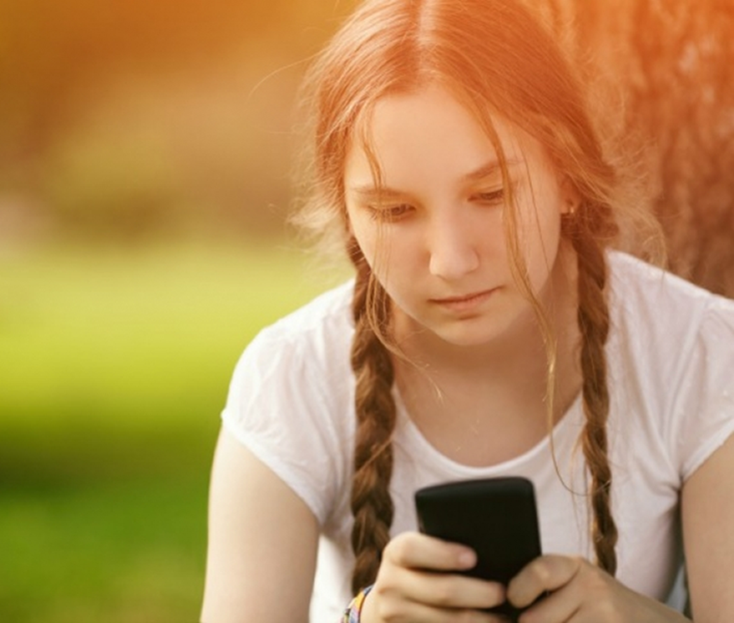 [Speaker Notes: Signs of grooming and/or trafficking…if you notice major changes in a child in your life such as:
Unexplained Money, Clothes, Phone, Tablet, Games, other expensive items..
Changing the way they dress – more promiscuous?
New friends (dropping a friend group and getting a new one)
Unexpected absences from school, sports, youth group…home…
Rapid changes in behavior – moodiness, depression, distancing
Withdrawing from family, friends, things they once loved
Unexplained injuries, bruises, cuts, tattoos -]
What do I do if I suspect trafficking?
1 – DO NOT engage with the trafficker or victim if trafficker is present! 2 – Get as much information as possible and call 911 AND
3 –Save the National Human Trafficking hotline in your phone: 
888-373-7888, or text info to 233733 to report 24/7/365 – report to them too!
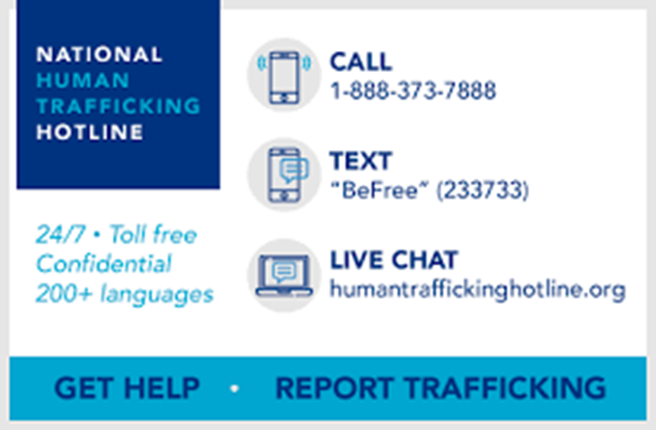 [Speaker Notes: So, what can you do?
DO NOT engage with the trafficker or victim!  It could put the victim at greater risk!!  
If you suspect something call 911, or the non-emergency number in your area – REPORT IT!  
ALSO report it to the National HT Hotline
Program in the HT Number in your phone 888-373-7888, or text HELP or INFO to 233733 – the hotline is available 24/7/365!
Take pics and text them to the HT hotline!
<DEEP BREATH>]
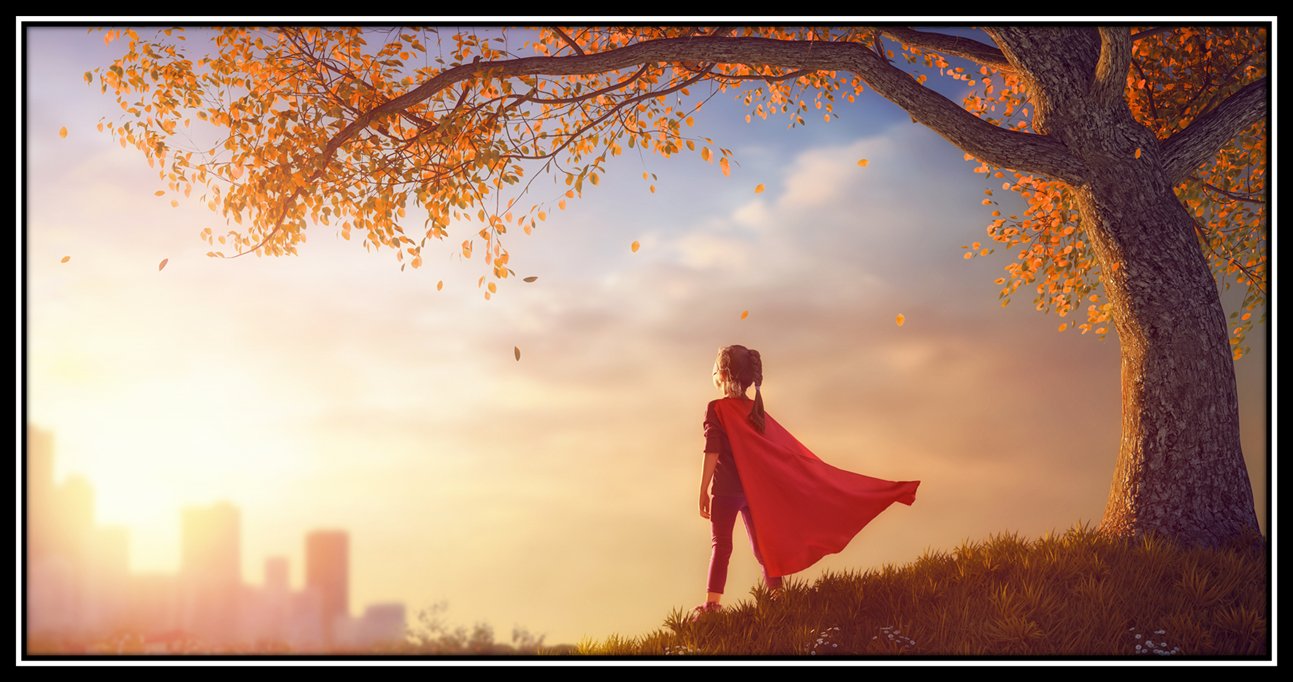 Inside every Rotarian is a SUPERHERO with the power to
END SLAVERY!
[Speaker Notes: I firmly believe inside every student is a SUPERHERO with the power to END Slavery!! 

I deeply believe you are uniquely qualified to do this!]
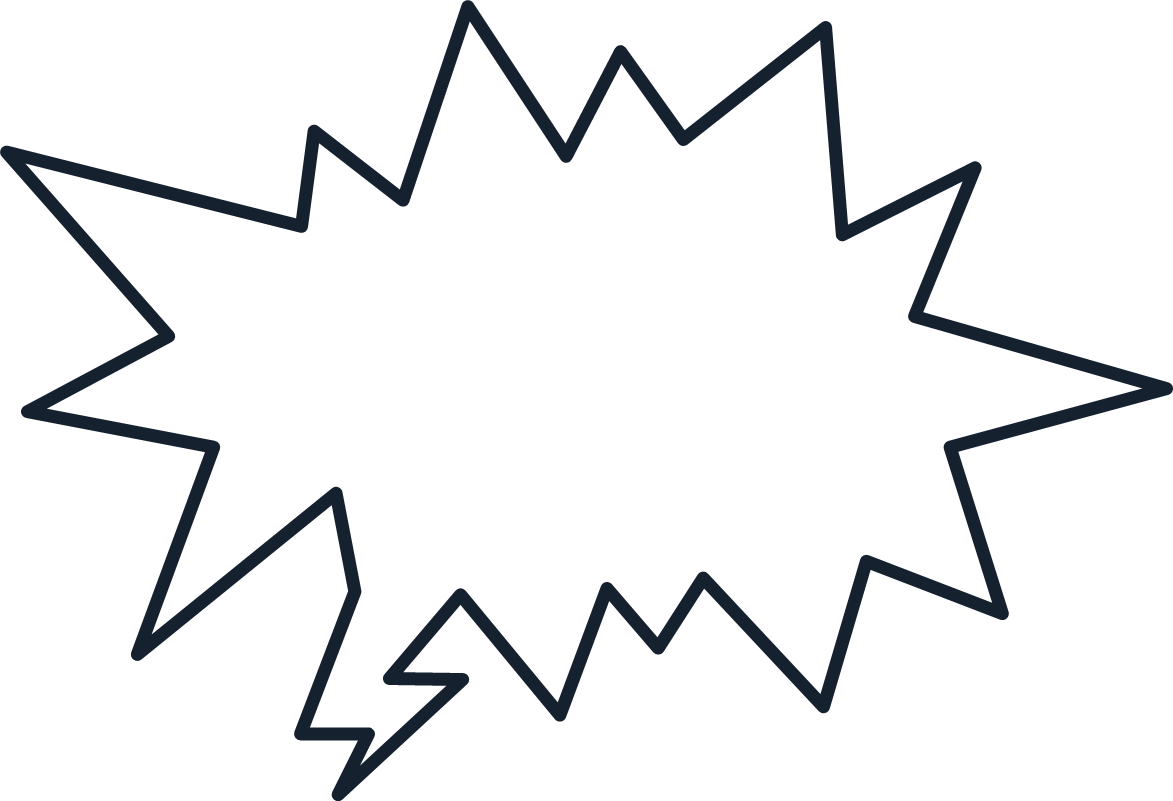 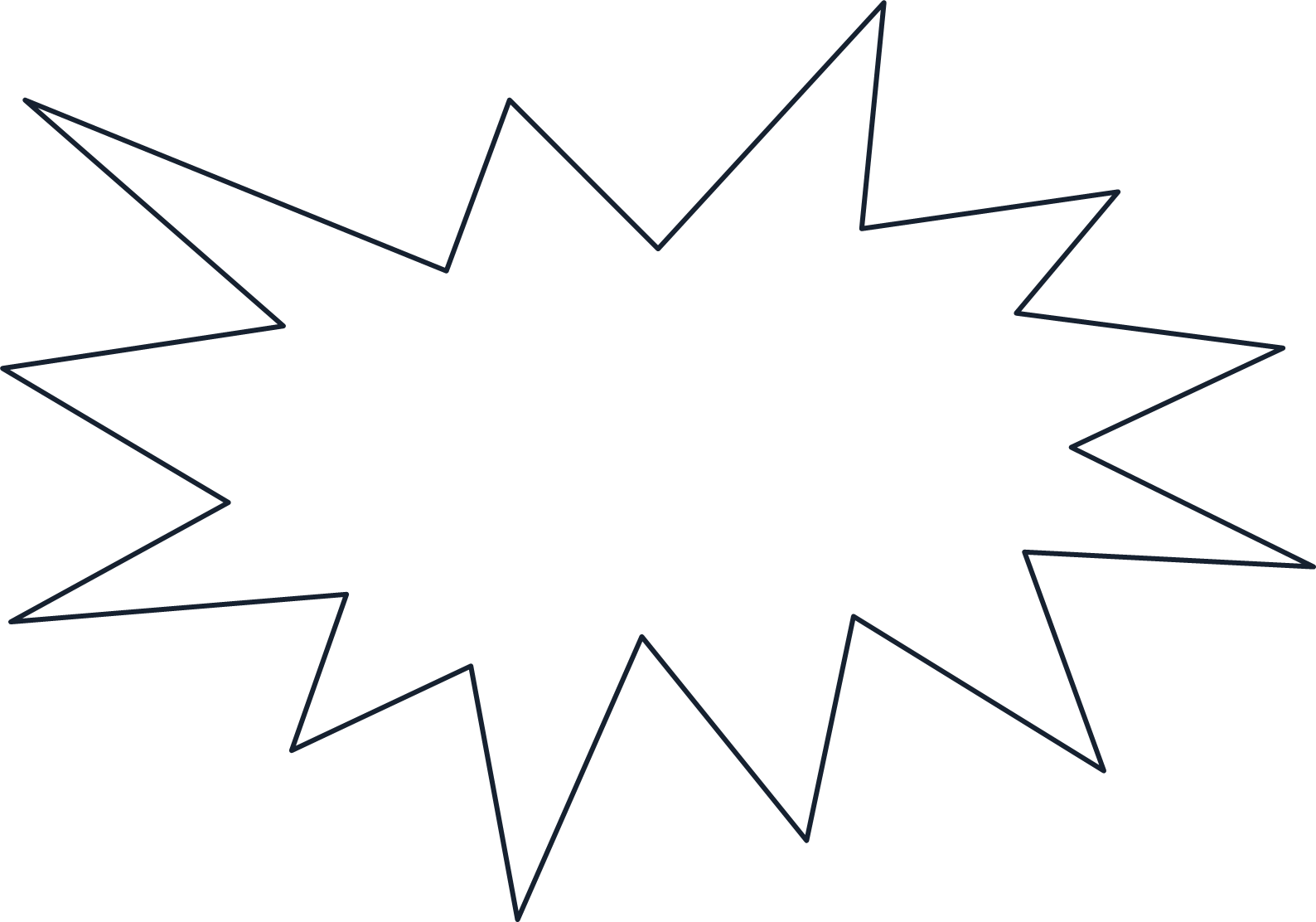 NETWORKING
COMMUNICATION
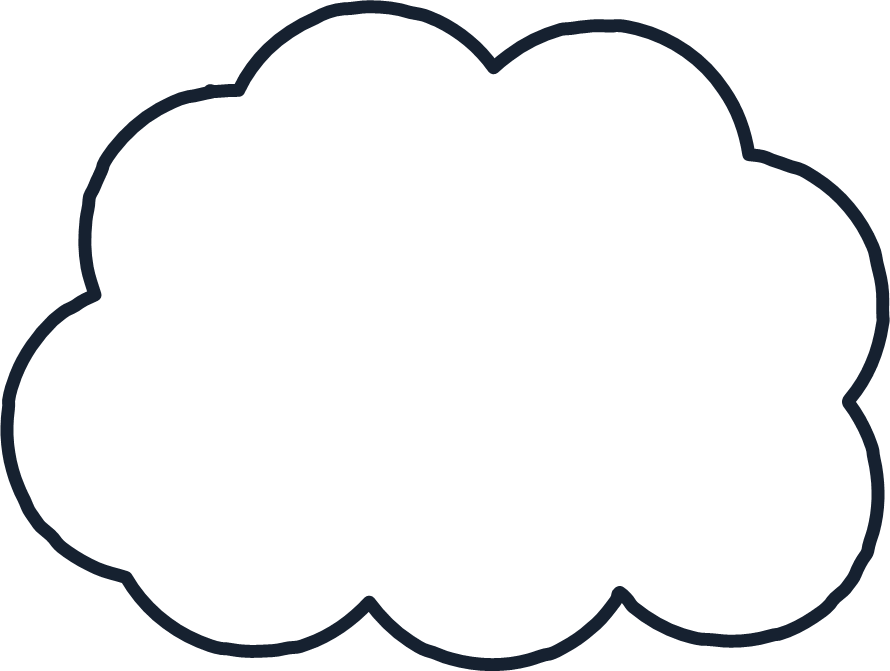 COLLABORATION
COMPASSION
[Speaker Notes: Students – YOU already have super powers!  
Compassion (we see a problem and are moved to make a difference)
Networking (your generation is some of the well connected people in the world)
Communication (we know how to communicate to motivate and activate)
Organization/Collaboration (we know how to get things done!)]
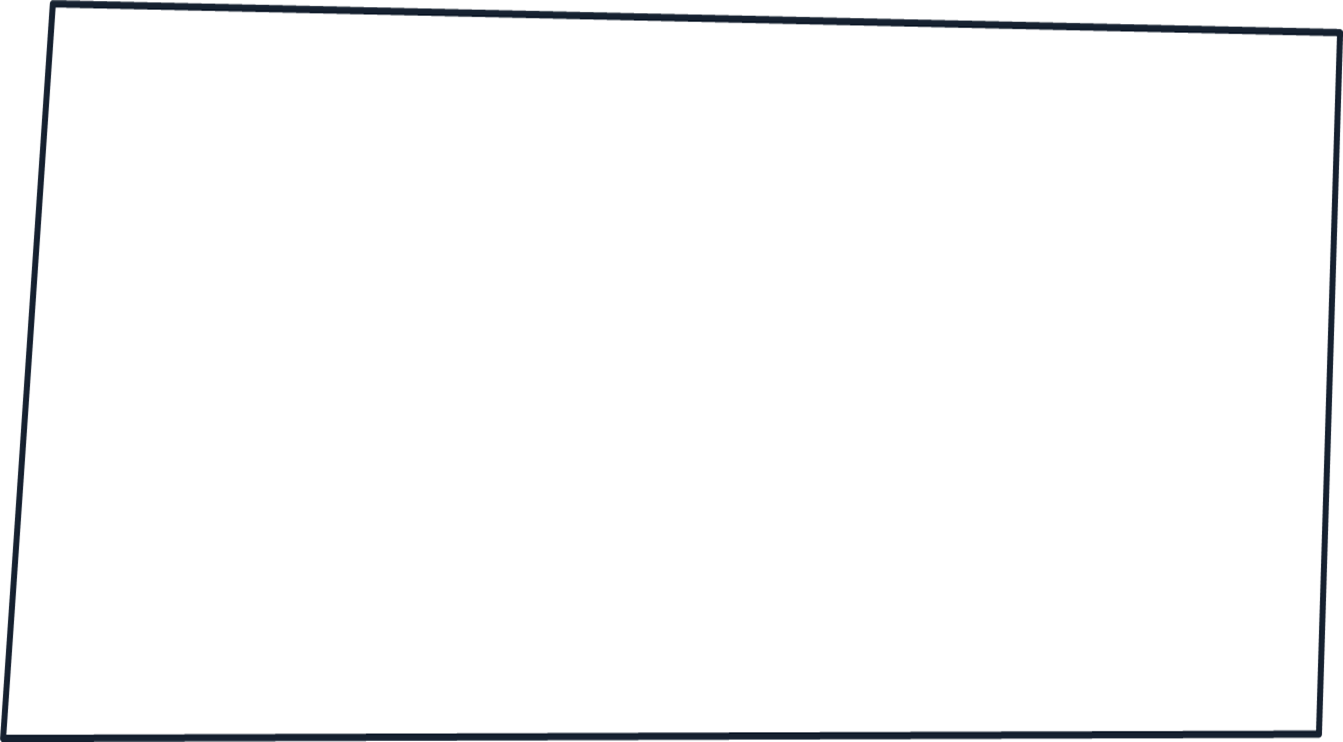 Rotary Action Group Against Slavery 
is committed to connect, empower and equip Rotarians to engage  their communities to eradicate all forms of Human Trafficking, locally and around the globe.
 Connect • Engage • Equip • Empower
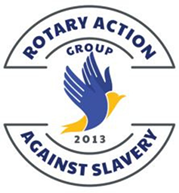 [Speaker Notes: Who is this Rotary Action Group Against Slavery?
Officially recognized in 2013 as an Action Group under Peace & Conflict Resolution Area of Focus – but we fight for HUMAN RIGHTS!
Nearly a thousand members
71 Districts
28 Countries
6 Continents
Our mission is simple.  The Rotary Action Group Against Slavery is committed to connect, empower and equip Rotarians to engage their communities to eradicate all forms of Human Trafficking, locally and around the globe.  Again, CONNECT, ENGAGE, EQUIP, EMPOWER our Rotary members!]
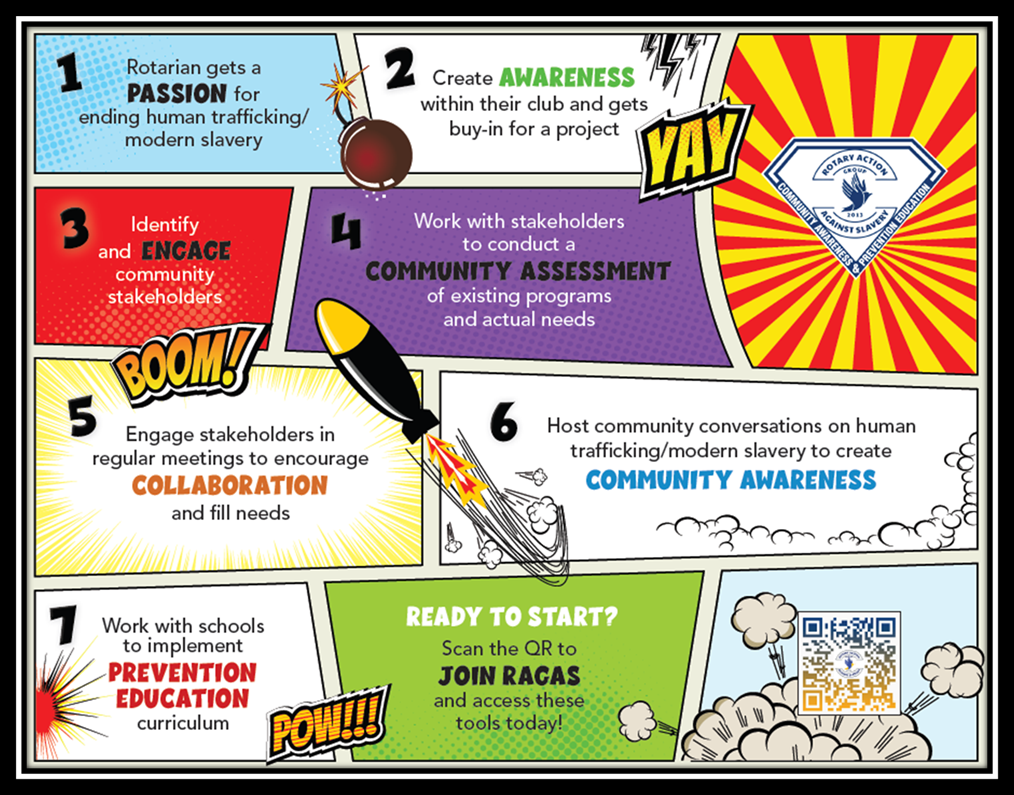 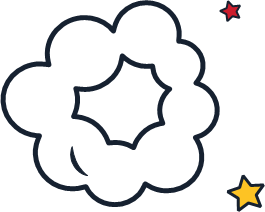 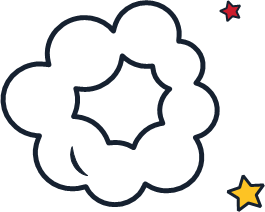 [Speaker Notes: Roadmap to help an individual Rotarian who feels inspired to get started from:  
How to talk to your club and get them engaged and supportive
Identifying stakeholders, 
Doing a community assessment of the need
Creating community awareness through Community Conversations on Sex Trafficking, Human Trafficking or Sextortion
Creating a stakeholder group and how to run the first several meetings
How to approach local schools to implement anti-trafficking curriculum - we even include a set of criteria to scrub curriculum against – and have a few in multiple languages which RAGAS has scrubbed and suggests considering.  

Do you have to follow the recipe step by step?  No.  Think of it as a big buffet, pick and choose what you want use in your community, but we wanted to provide a robust toolbox that supports our mission to equip and empower our members to engage their community.]
Why is raising awareness important?
Prevent potential victims from falling prey
Empower victims to come forward – or for their loved ones to feel equipped and empowered to report what they suspect!
Increase community and peer vigilance and reports
Reach potential buyers BEFORE they become buyers
Increase the pipeline of anti-trafficking workers
Educate potential jurors!
[Speaker Notes: Why is raising awareness so important in the fight to end Sex Trafficking?
We need to PREVENT more victims from falling prey to the predators
Awareness gives language and voice to empower victim to come forward and for their loved ones or family to see they are victims and to provide the support they need, vs shaming them.  
Equips and empowers the community to report what they suspect so it can be investigated
Educates potential buyers before they become buyers – helps them see that these are victims – NOT willing participants in the transaction
Increases the pipeline of workers in the anti-trafficking space such as: health care/forensic nursing, mental health, social services, law enforcement, judicial system, human rights and victim rights lawyers, non profits providing restorative care and more).
This seems far-off, but the need to educate potential jurors is so important.  Traffickers get off every day because of reasonable doubt.  Remember <1% of victims self report.  Most are so brainwashed or scared, it takes them at least 2.5 years after their trafficking to see that they were victims.  In America, we have the right to a speedy trail and without a cooperative victim, the trafficker gets off over and over because the jury doesn’t see a victim, they see a prostitute and let the trafficker off.  THIS HAS TO STOP!]
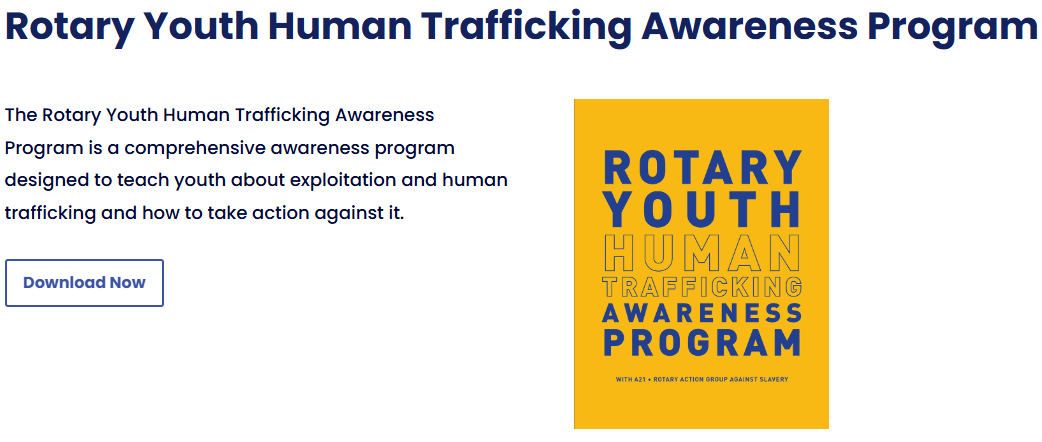 FREE Download:  ragas.online/get-involved
[Speaker Notes: Why is raising awareness so important in the fight to end Sex Trafficking?
We need to PREVENT more victims from falling prey to the predators
Awareness gives language and voice to empower victim to come forward and for their loved ones or family to see they are victims and to provide the support they need, vs shaming them.  
Equips and empowers the community to report what they suspect so it can be investigated
Educates potential buyers before they become buyers – helps them see that these are victims – NOT willing participants in the transaction
Increases the pipeline of workers in the anti-trafficking space such as: health care/forensic nursing, mental health, social services, law enforcement, judicial system, human rights and victim rights lawyers, non profits providing restorative care and more).
This seems far-off, but the need to educate potential jurors is so important.  Traffickers get off every day because of reasonable doubt.  Remember <1% of victims self report.  Most are so brainwashed or scared, it takes them at least 2.5 years after their trafficking to see that they were victims.  In America, we have the right to a speedy trail and without a cooperative victim, the trafficker gets off over and over because the jury doesn’t see a victim, they see a prostitute and let the trafficker off.  THIS HAS TO STOP!]
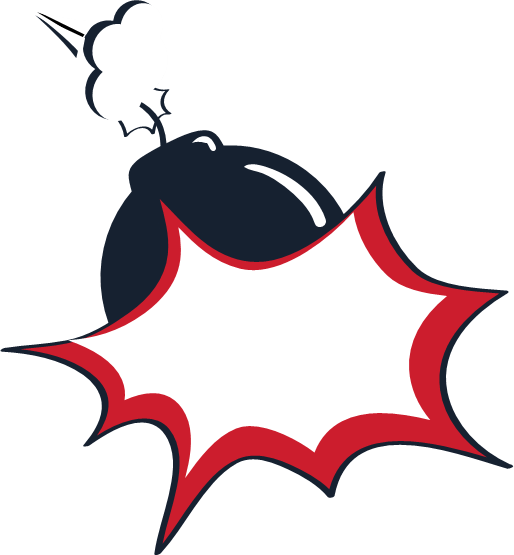 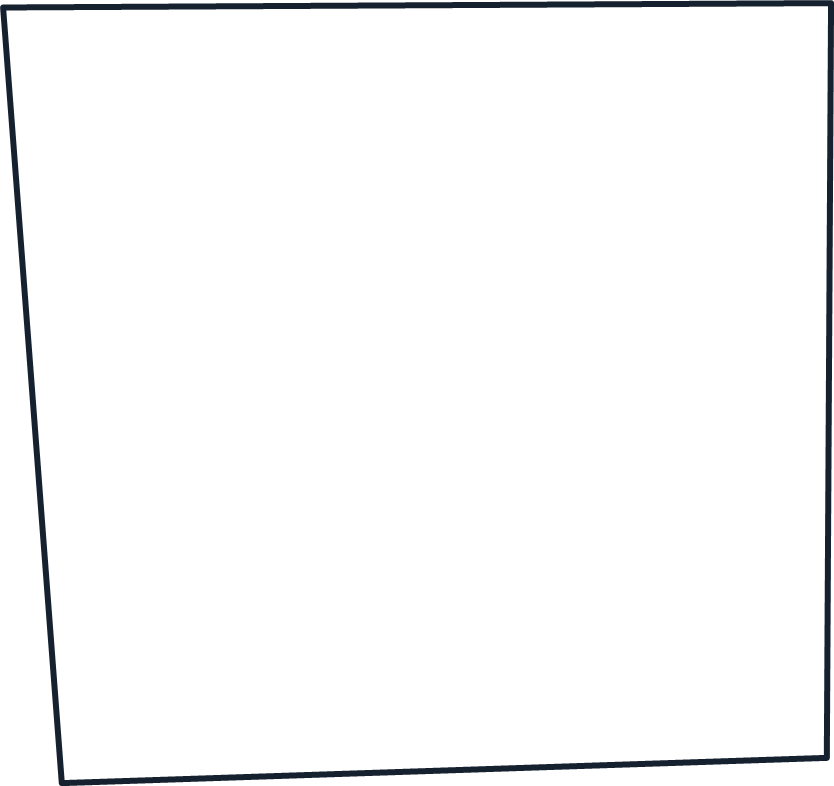 2024-25 CAPE Project Grant

$1,000 per project matching funds to a Club or District with a CAPE related project
Can be combined with District Grant Funds
RFP Applications accepted until funds run out
CAPE Grant
RY 2024-25
[Speaker Notes: RAGAS is again funding grants for 10 - $1,000 CAPE related projects in RY23-24.  We did this in 2022-23 and had several great grants that came out around the world.  

We will be opening the next round shortly and RAGAS members will be alerted and we will grant webinars to answer questions, etc.]
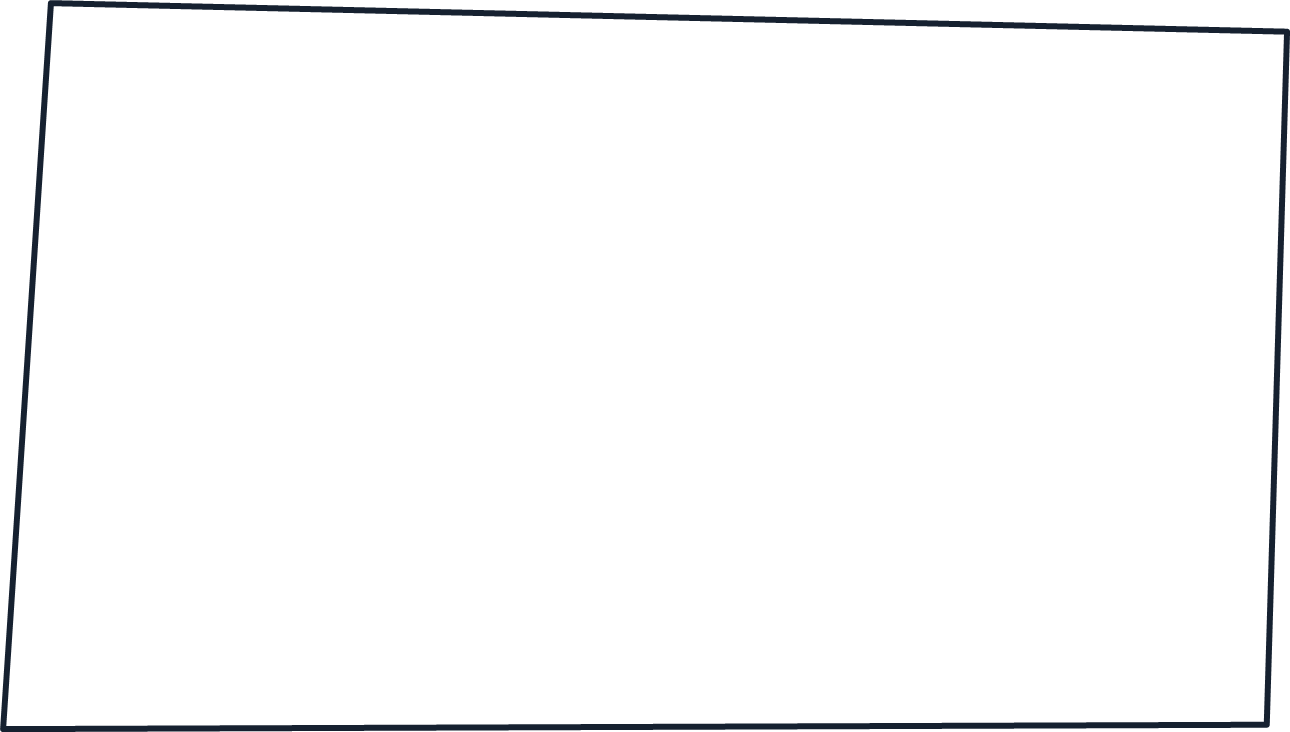 Join RAGAS for only 
$30/year or $75 for 5 years!
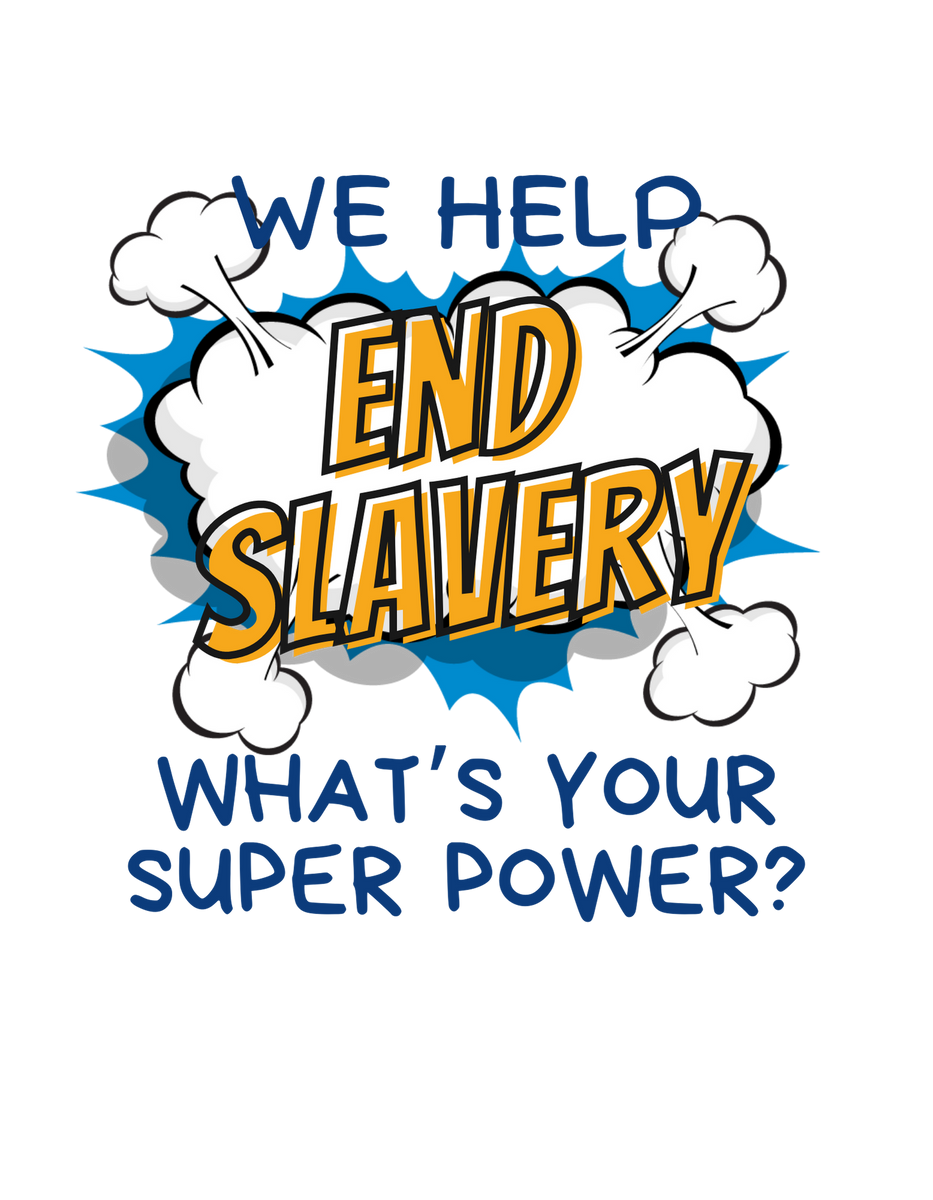 Quarterly newsletter to see what Rotarians are doing globally
Access to tools & resources to start local Community Awareness & Prevention Education projects
Partnership opportunities for global grants
Collaborate with other RAGAS members
Local grant opportunities 
Support for Interact and Rotaract projects
ragas.online/join-us
[Speaker Notes: Our club has brought in 6 new members specifically because of our engagement in FASTA and the anti-trafficking efforts (yes, we do other projects too), and we have several more in the wings who will likely join the club too.  This is a great way to elevate public image as well as increase membership – and END SLAVERY!  Pretty cool huh?

Join the fight to end MODERN SLAVERY and HUMAN TRAFFICKING FOREVER!!

https://ragas.online/join-us/ 

How do you join?  Hit the QR code on the screen, or look us up online at ragas.online. $30/yr or a bargain for $75 for 5 years!!]
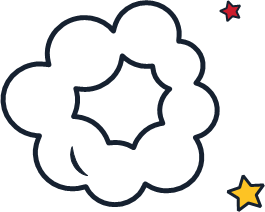 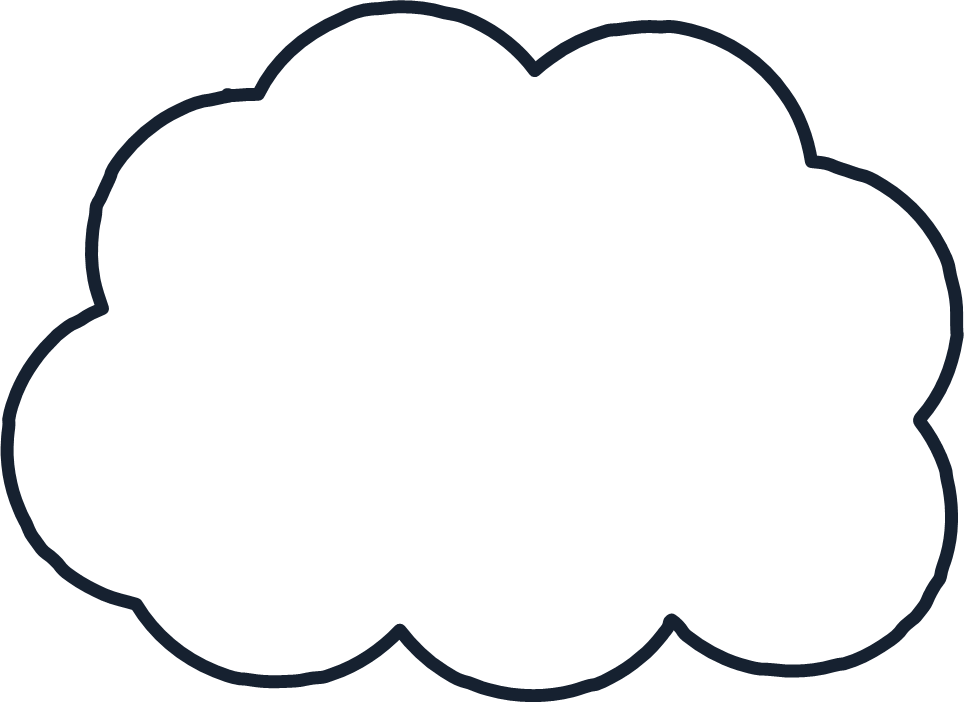 January is 
National Human Trafficking Prevention Month
&
January 11th is 
National HT Prevention Day
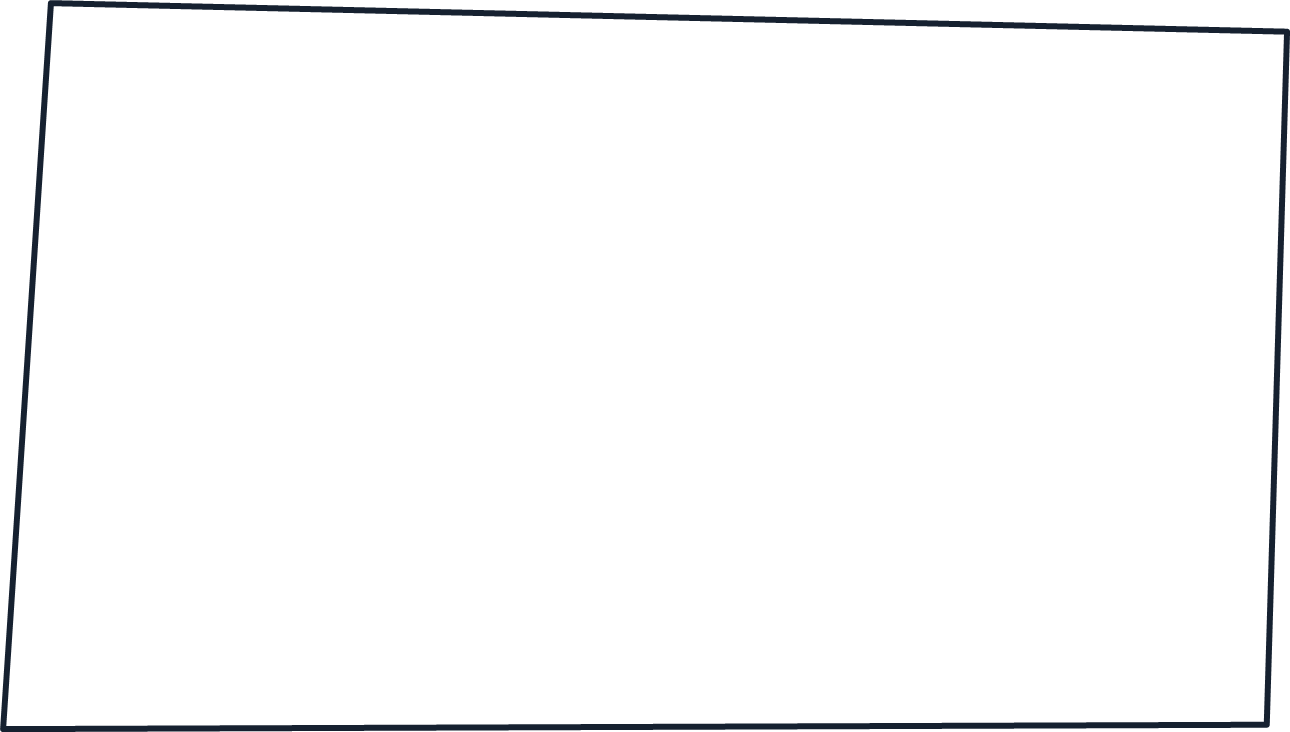 Calling All Rotary Superheroes!
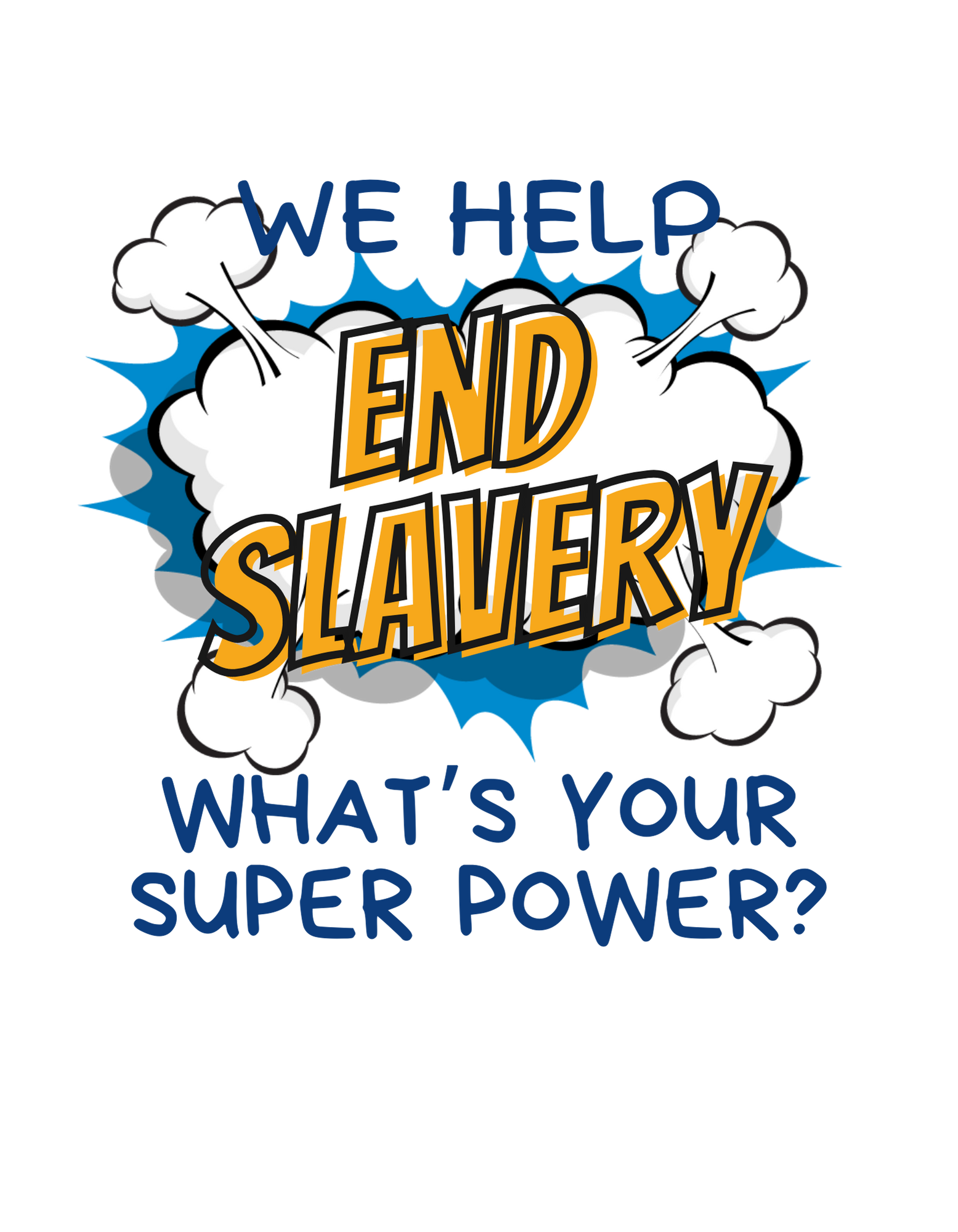 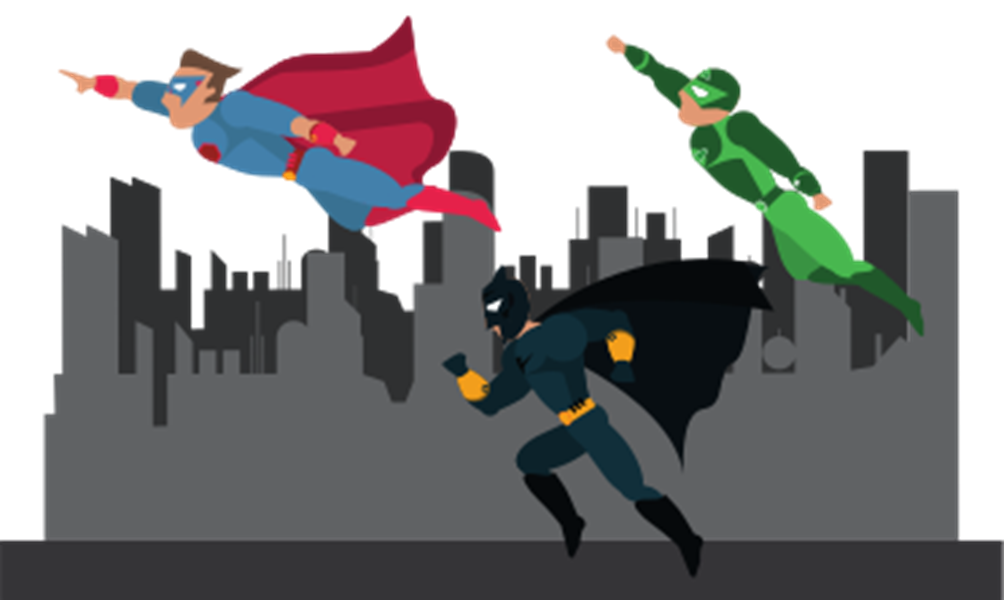 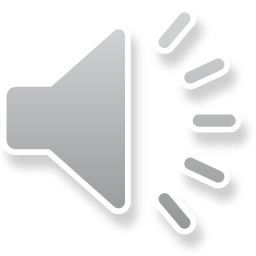 [Speaker Notes: AMELIA: 
I sure did!!  Like you said, nobody (even I) can do this alone!!  (As a side note, this is a good time to be raising up those question cards so we can snag them before we do Q&A.)

On the way in to the session today many of you transformed into superheroes and some even received instructions on what to do. For those who received instruction - Activate your Inner SuperPowers NOW!  <Pause & put on mask>

NARRATOR: As the world faces the growing problem of human trafficking, a group of superheroes have gathered together to fight against this heinous crime. They call themselves the Rotary Action Group Against Slavery.  A Justice League of sorts but better - with Rotary! The League is made up of individuals from all walks of life, including Rotary members, law enforcement, community advocates, survivor restoration specialists and prevention educators. Together, they have created a skit to raise awareness and inspire action to end human trafficking. <Pause>

NARRATOR: Picture this!  The scene opens with the Justice League gathered around a table, discussing the problem of human trafficking. Suddenly, the sound of an alarm (or maybe it is the ringing of a brass Rotary bell) goes off, and the League jumps into action.

SUPERMAN: "I've just received word that a group of traffickers is operating in our community. We need to act fast!"

WONDERWOMAN: "I'll use my golden lasso powers of persuasion to spread awareness about the dangers of trafficking and encourage community members to report any suspicious activity."

FLASH: "As a Rotarian, I'll work with local businesses to raise funds for prevention education programs in schools – real fast!"

CAPTAIN MARVEL: "I'll train teachers and students on how to identify and prevent trafficking."

BATMAN: "And I'll work with my law enforcement buddies to investigate and prosecute traffickers."

GREEN LANTERN: "And I'll be on the ground, rescuing victims and bringing them to safety."

NARRATOR: The League quickly sets off to work, each using their unique skills and expertise to fight against human trafficking. They work tirelessly day and night, and soon, their efforts pay off.
The scene ends with the Justice League celebrating their success, as they look back on the many lives they have saved and the communities they have protected.

WONDER WOMAN: "We did it! We've put an end to human trafficking in our community!"

FLASH: "And we couldn't have done it without the power of teamwork and community action."

CAPTAIN MARVEL: "Let's continue to educate and empower our communities to prevent human trafficking and protect the vulnerable."

ALL: "Together, we can make a difference!" 
<Strike a Superhero pose for the ending and grab your CAPE >

NARRATOR: As the skit comes to a close, the Rotary Action Group Against Slavery Justice League stands tall, a beacon of hope and inspiration for all those fighting against human trafficking. They remind us that with unity, determination, and the power of teamwork, we can overcome even the most challenging of problems. 

So let's all put on our CAPEs to join forces to end human trafficking and build a safer, more just world for all!

<Pause for Applause>  Thank you to our newest members of the Rotary Acton Group Against Slavery’s Justice League!  

BEFORE WE CLOSE – we promised to answer the questions you submitted on the cards.  <change slide>]
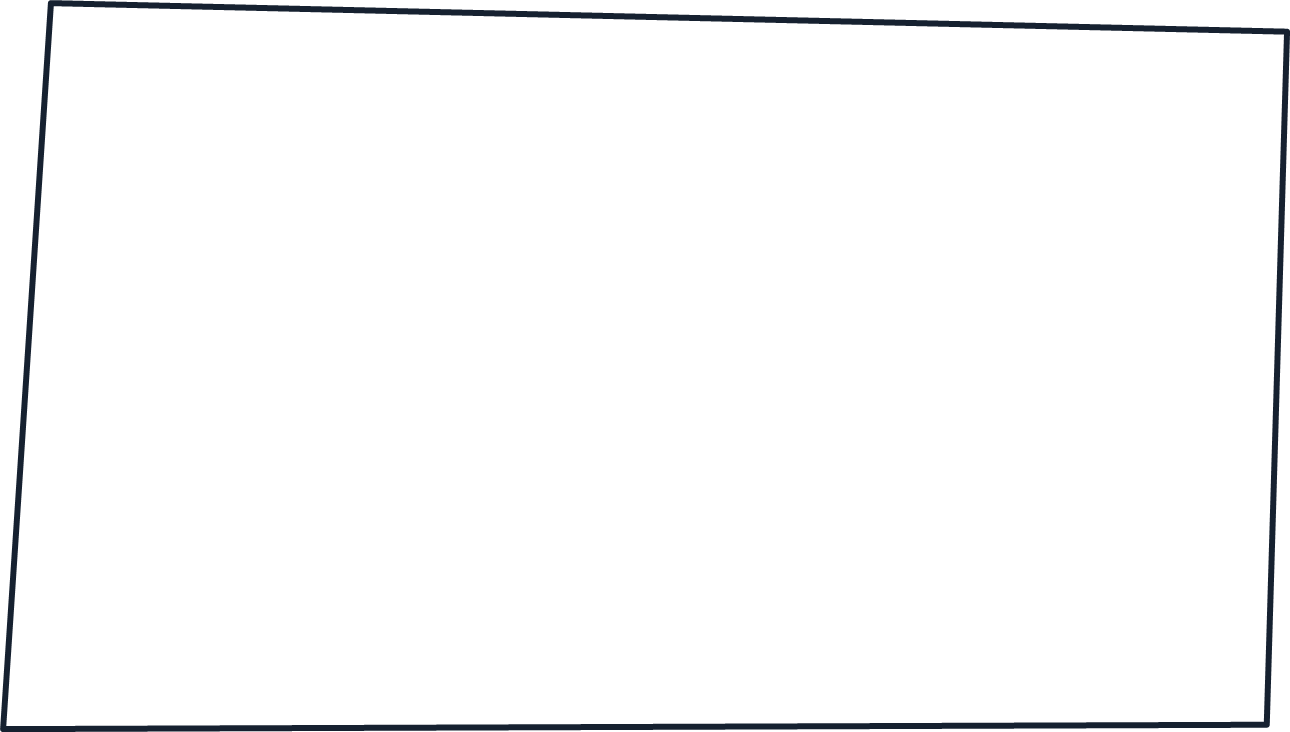 THANK YOU!
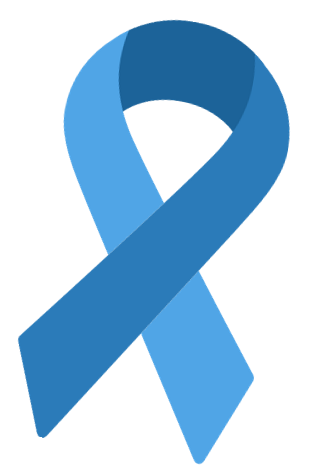 Amelia J. Stansell
RAGAS, Virginia State Coordinator
amelia@unstoppablefutures.com
www.ragas.online
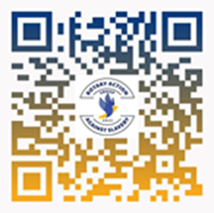 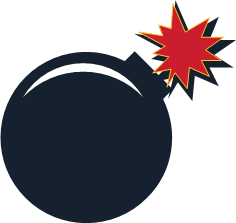